Figure 1. Examples of experimental stimuli and procedure. Fixation displays required no response. Object pictures were ...
Cereb Cortex, Volume 15, Issue 11, November 2005, Pages 1655–1665, https://doi.org/10.1093/cercor/bhi060
The content of this slide may be subject to copyright: please see the slide notes for details.
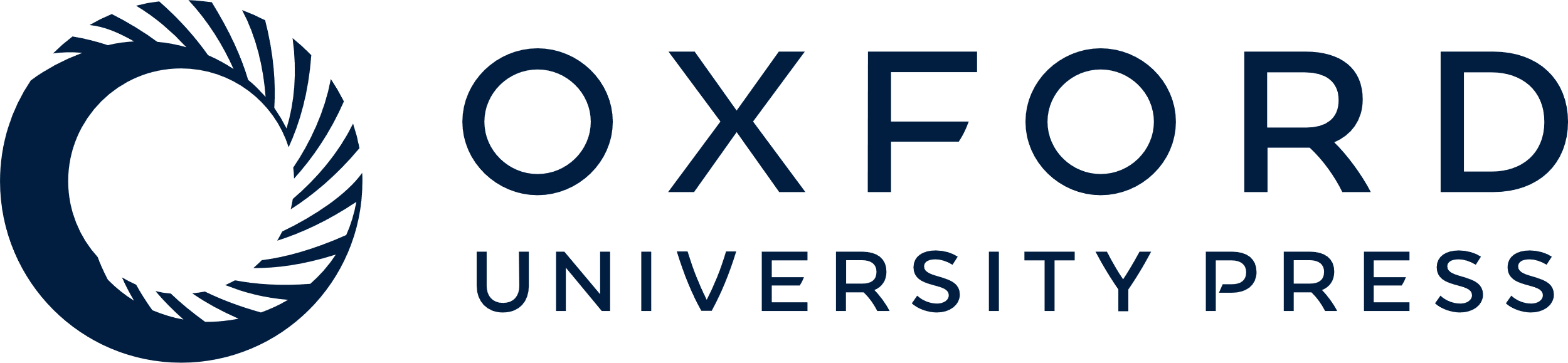 [Speaker Notes: Figure 1. Examples of experimental stimuli and procedure. Fixation displays required no response. Object pictures were first presented for different durations: 40, 150, 250, 350, 500 or 1900 ms (First). The same pictures were subsequently repeated for 500 ms (Repeat). Additional pictures appeared only once for 500 ms and provided the control New condition. Each picture was immediately followed by a colored non-sense mask, which together accumulated to a 2 s total duration of each trial, resulting in a same amount of visual stimulation for each trial. After each presentation, participants were required to respond ‘natural’, ‘manufactured’ or ‘do not know’ by a keypress.


Unless provided in the caption above, the following copyright applies to the content of this slide: © The Author 2005. Published by Oxford University Press. All rights reserved. For permissions, please e-mail: journals.permissions@oupjournals.org]